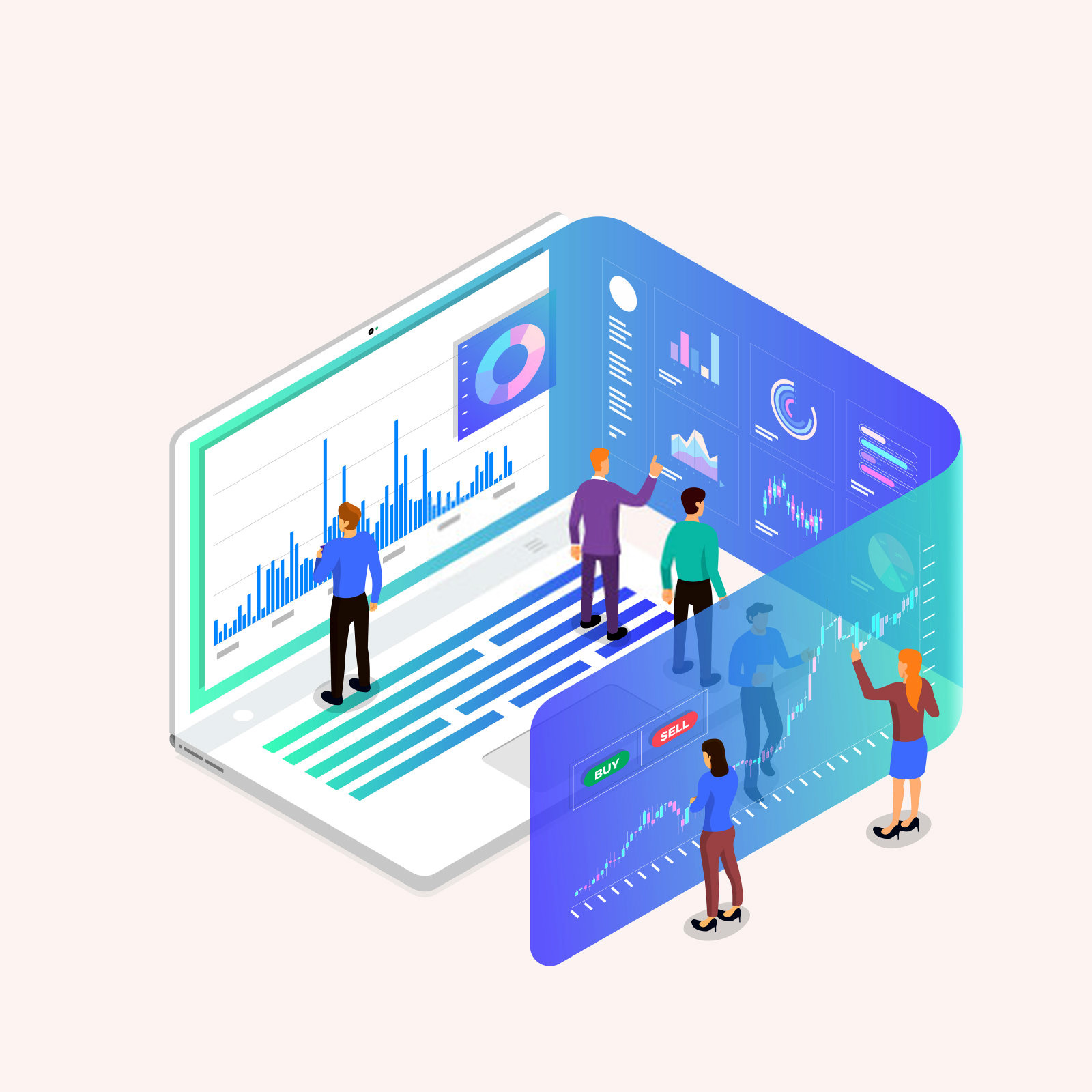 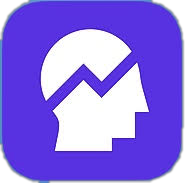 Precise  Mind
量化策略
总结汇报
目录
回测时间： 2006-2021
调仓频率： 每月调仓一次
配置策略： 等比例
优化模型实证优化：

           股票池的选择

           动量策略
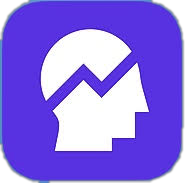 优化模型实证结果：  牛市 2012-2019 （年度财报股池）
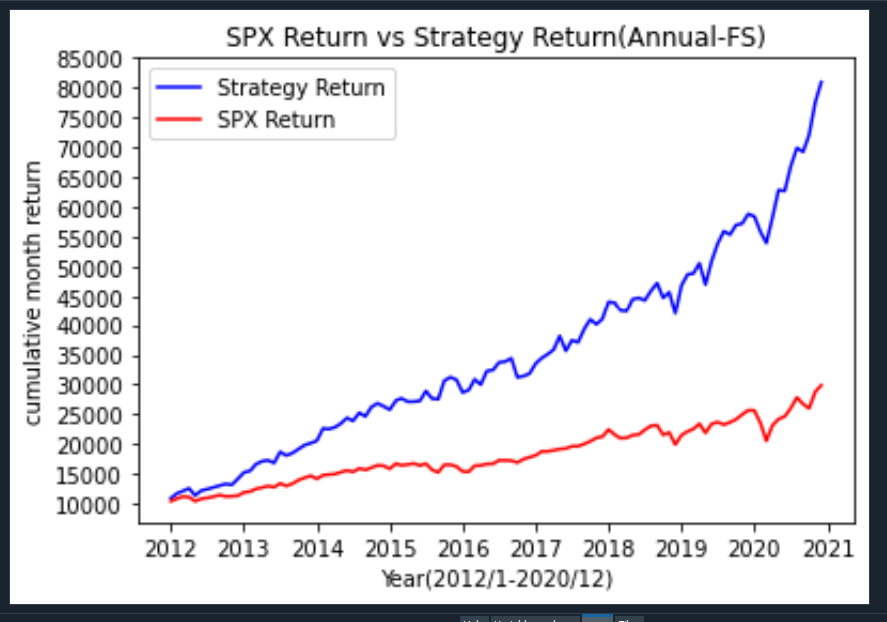 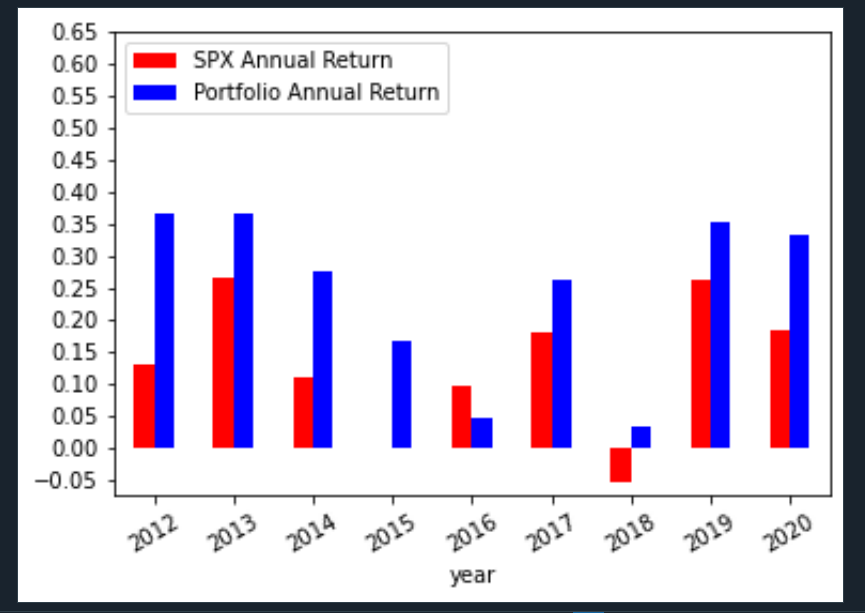 CAGR(Strategy): 	       0. 26
SharpRatio(Strategy): 	       1.57
Max-Drawdown(Strategy):   0. 11
Volatility(Strategy):	        0.15

CAGR(SPX):		        0. 13
SharpRatio(SPX): 	        0. 78
Max-Drawdown(SPX):           0. 2
Volatility(SPX):	        0.13
Portfolio Link:
https://docs.google.com/spreadsheets/d/1aO_91jp6CCWlfiBTKGe5ASzKmSHf4v67mxBCrtoEXGs/edit?usp=sharing
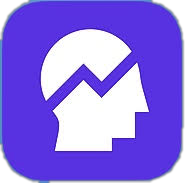 80% Momentum score & Fscore > 6
优化模型实证结果：  牛市 2012-2019 （年度财报股池）
SPX & Portfolio Monthly Returns(%) 2012-2020
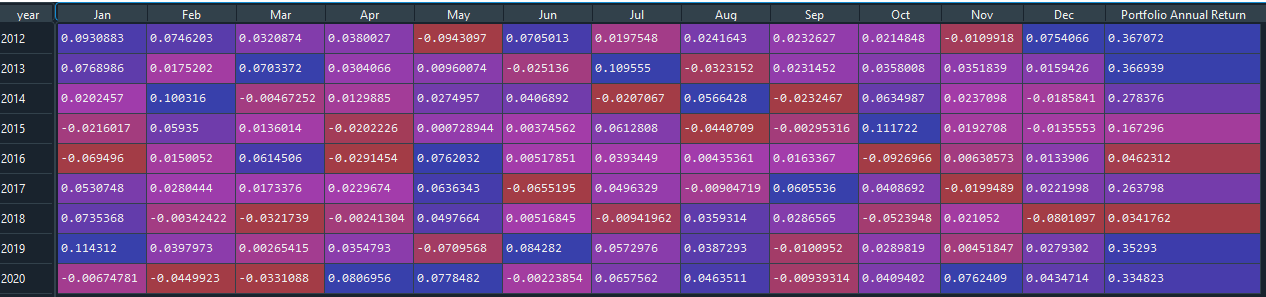 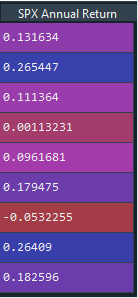 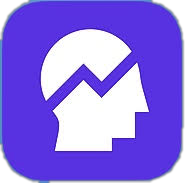 优化模型实证结果：  2006-2020 （年度财报股池）
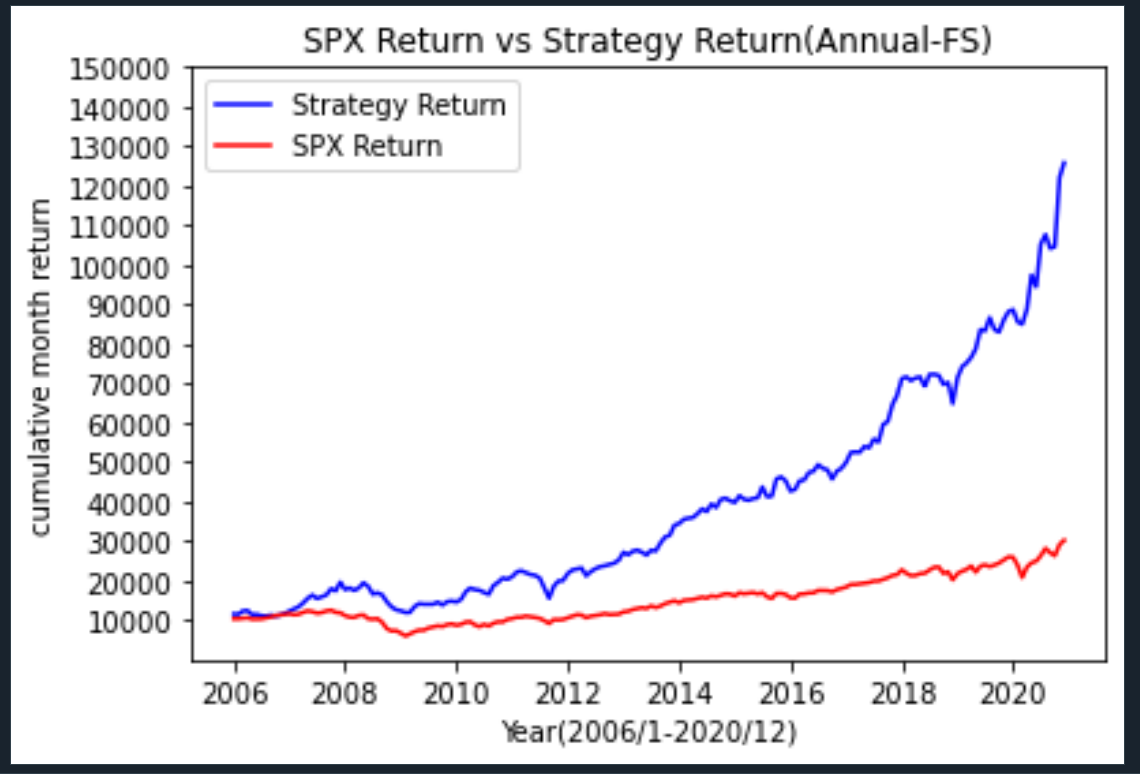 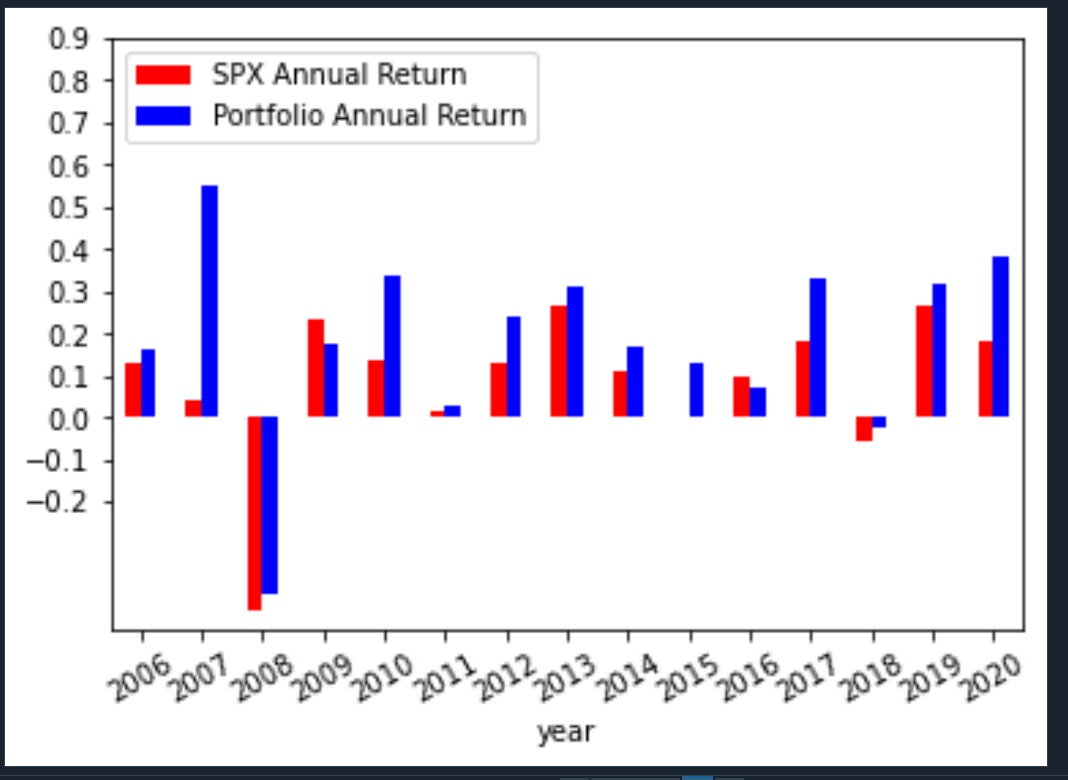 CAGR(Strategy): 	      		0. 18
SharpRatio(Strategy): 	      	0.89
Max-Drawdown(Strategy):         	0. 39
Volatility(Strategy):	     		0.17
CAGR(SPX):		                0. 07
SharpRatio(SPX): 	      	                0. 34
Max-Drawdown(SPX):                               0. 52
Volatility(SPX):	     	                0.15
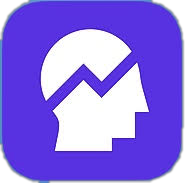 优化模型实证结果：  2012-2020 （年度财报股池）
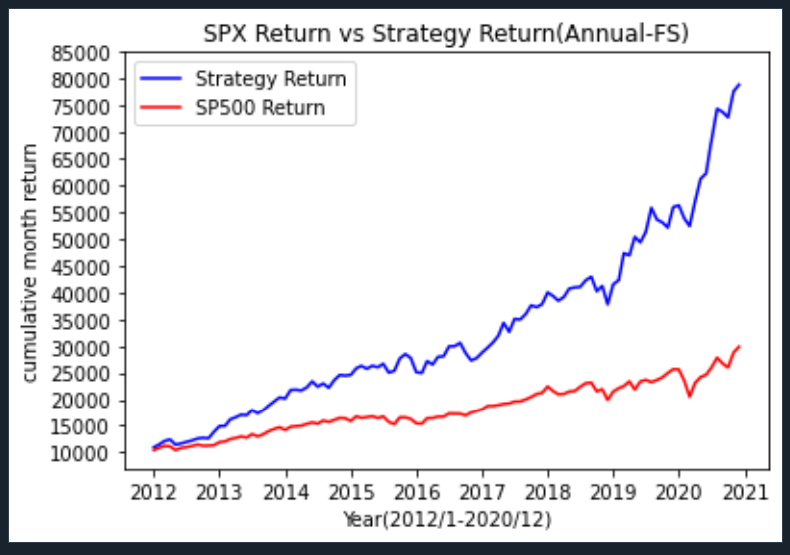 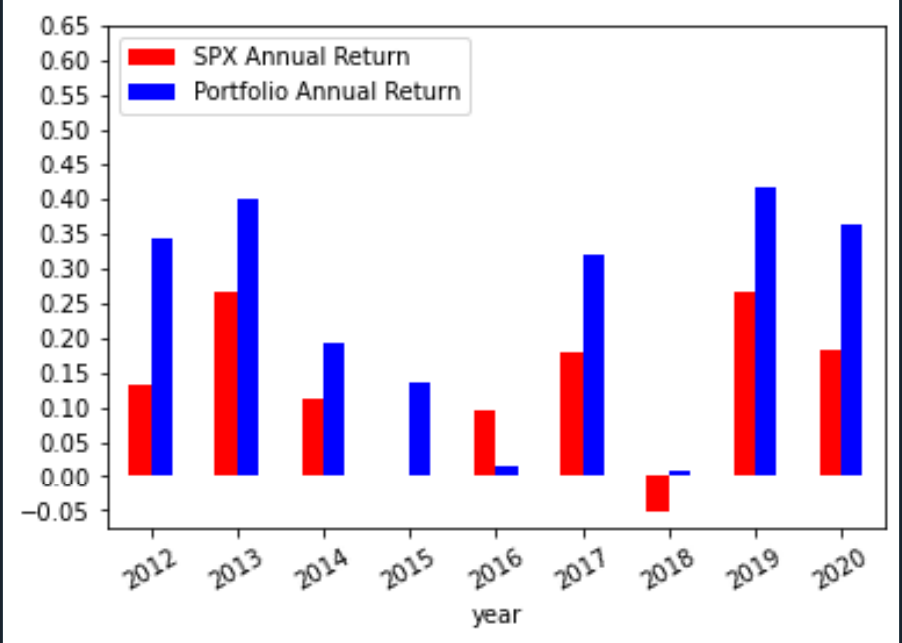 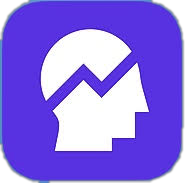 Momentum score  >0 & Fscore >=6 (2012-2020)
优化模型实证结果：等权 VS 非等权（10P) （年度财报股池）
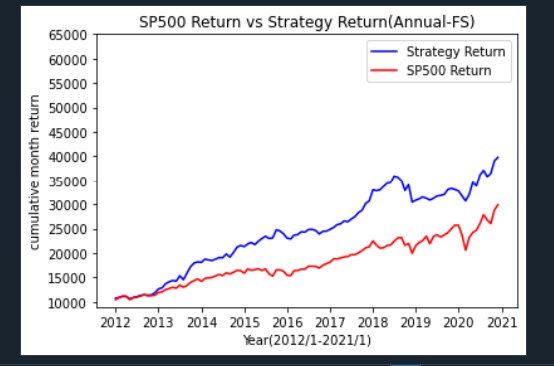 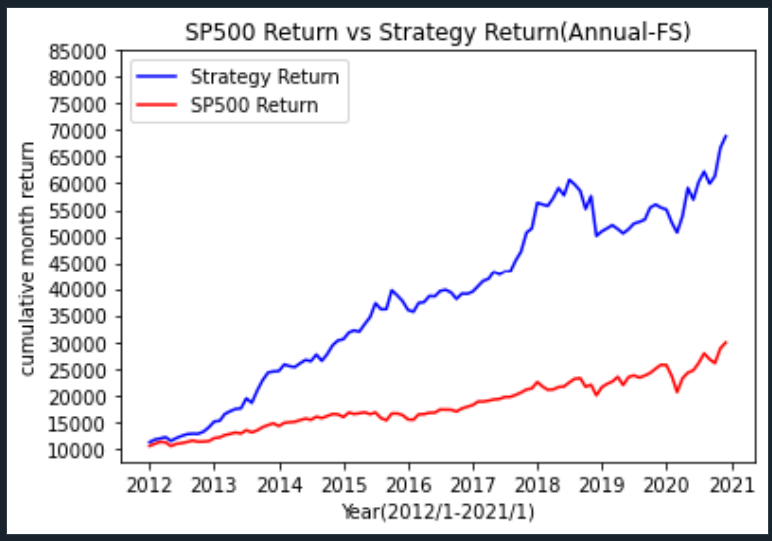 权重：
[0.1,0.1,0.1,0.1,0.1,0.1,0.1,0.1,0.1,0.1]
权重：[0.15,0.15,0.1,0.1,0.1,0.08,0.08,0.08,0.08,0.08]
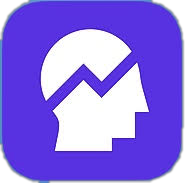 SPY 期权-Sell Covered Call
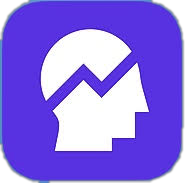 Sell Covered Call - SPY(weekly) (7/10/2020-2/5/2021)
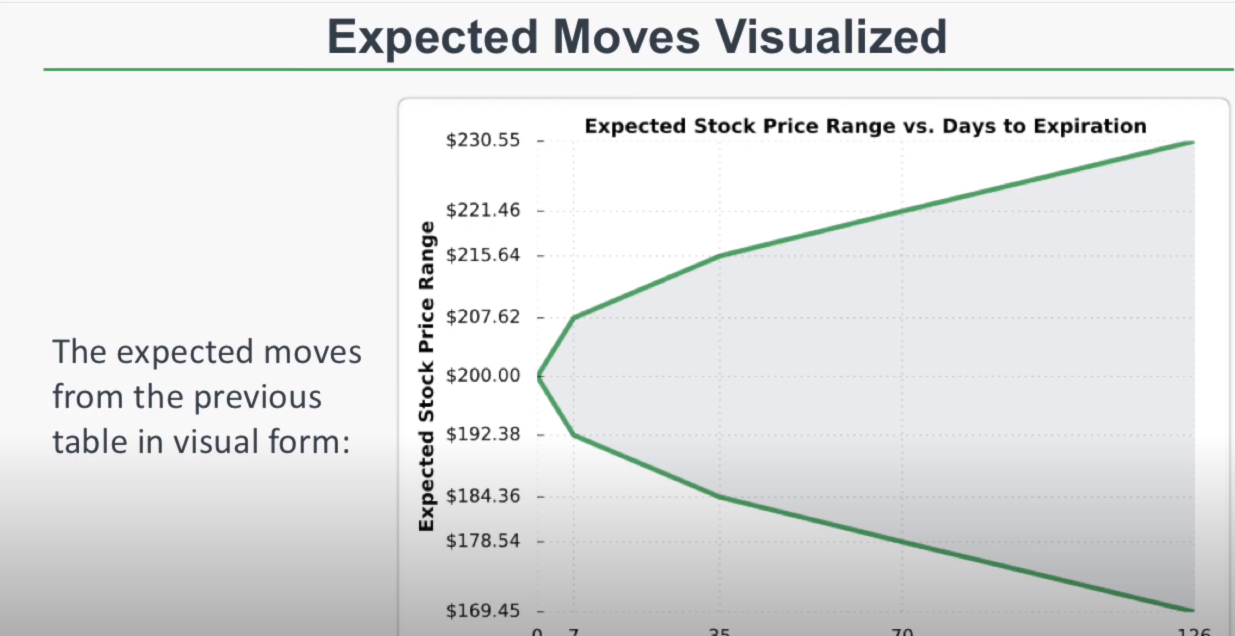 NEXT_WEEK_PRICE <= STRIKE_PRICE

期权收益 : Premium（不包括正股）

NEXT_WEEK_PRICE >  STRIKE_PRICE
期权收益: strike_price + premium - next_week_price

NEXT_WEEK_PRICE 和 STRIKE_PRICE 比较
strike price  = this_week_price + ratio* ATM_premium 
			（类似于expected movement）
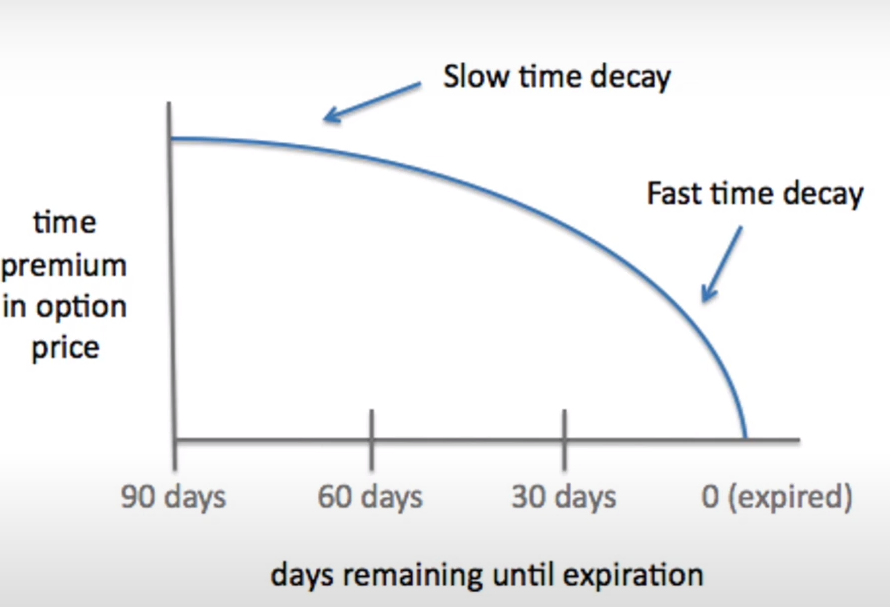 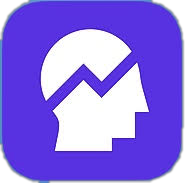 Sell Covered Call - SPY (7/10/2020-2/5/2021)
ratio 5
###################################
total option return: 0.6299999999999999
min option return: 0
min option return date:  
max option return: 0.09
max option return date: 12/11/2020
ratio 6
###################################
total option return: 0.31
min option return: 0
min option return date:  
max option return: 0.07
max option return date: 12/11/2020
ratio 7
###################################
total option return: 0.15
min option return: 0
min option return date:  
max option return: 0.04
max option return date: 12/11/2020
ratio -0.5
###################################
total option return: 8.900000000000032
min option return: -4.4500000000000455
min option return date: 11/6/2020
max option return: 4.76
max option return date: 11/13/2020
ratio 0
###################################
total option return: 8.910000000000037
min option return: -3.9699999999999704
min option return date: 11/20/2020
max option return: 3.56
max option return date: 11/13/2020
ratio 0.5
###################################
total option return: 8.910000000000073
min option return: -3.4799999999999613
min option return date: 11/20/2020
max option return: 2.78
max option return date: 10/16/2020
ratio 0.8
###################################
total option return: 7.960000000000008
min option return: -2.930000000000007
min option return date: 11/20/2020
max option return: 2.33
max option return date: 10/16/2020
ratio 1.2
###################################
total option return: 6.579999999999983
min option return: -2.3100000000000023
min option return date: 11/20/2020
max option return: 1.65
max option return date: 10/9/2020
ratio 1.4
###################################
total option return: 8.020000000000035
min option return: -1.6299999999999955
min option return date: 11/20/2020
max option return: 1.58
max option return date: 10/16/2020
ratio1.5
###################################
total option return: 7.5800000000000045
min option return: -1.6299999999999955
min option return date: 11/20/2020
max option return: 1.33
max option return date: 10/23/2020
ratio 2
###################################
total option return: 6.430000000000004
min option return: -0.8799999999999955
min option return date: 11/20/2020
max option return: 1.03
max option return date: 10/16/2020
ratio 3
###################################
total option return: 3.2700000000000005
min option return: 0
min option return date:  
max option return: 0.39
max option return date: 10/23/2020
ratio 4
###################################
total option return: 1.5599999999999996
min option return: 0
min option return date:  
max option return: 0.19
max option return date: 12/4/2020
Best Ratio: 0.5
Max Total Option Return: 8.910000000000073
Additional Option Return Percentage:2.60%
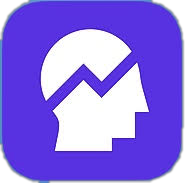